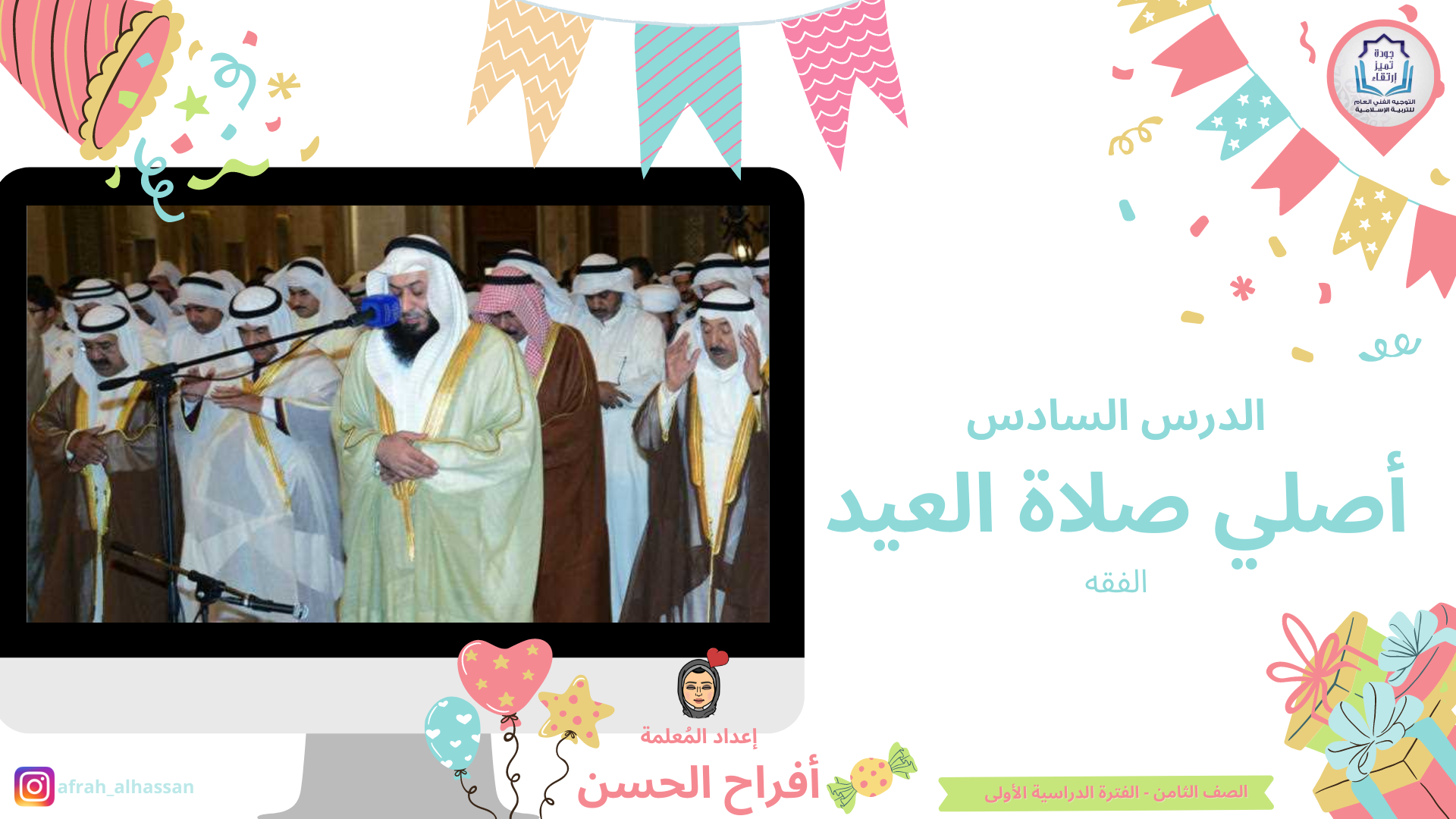 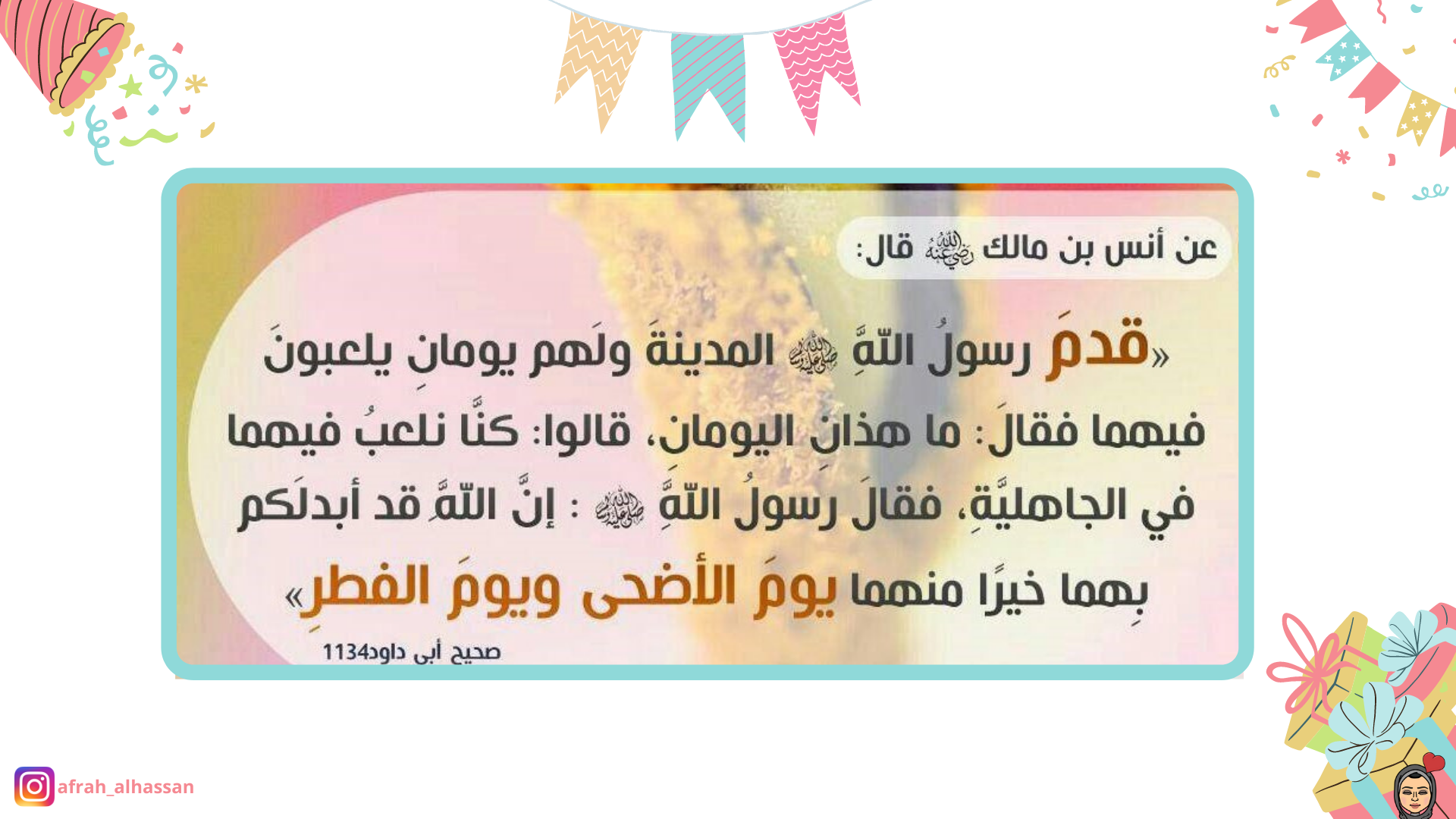 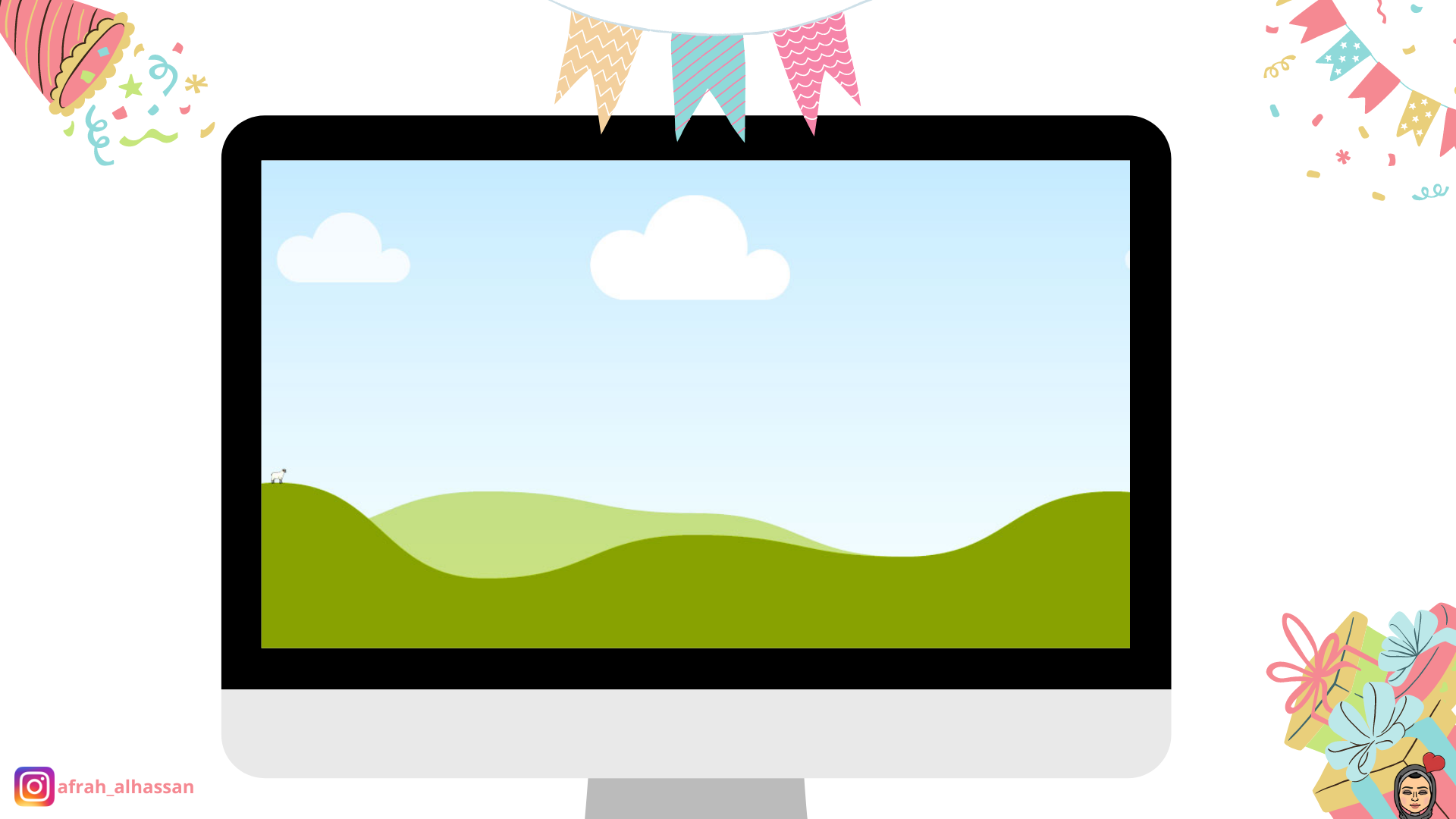 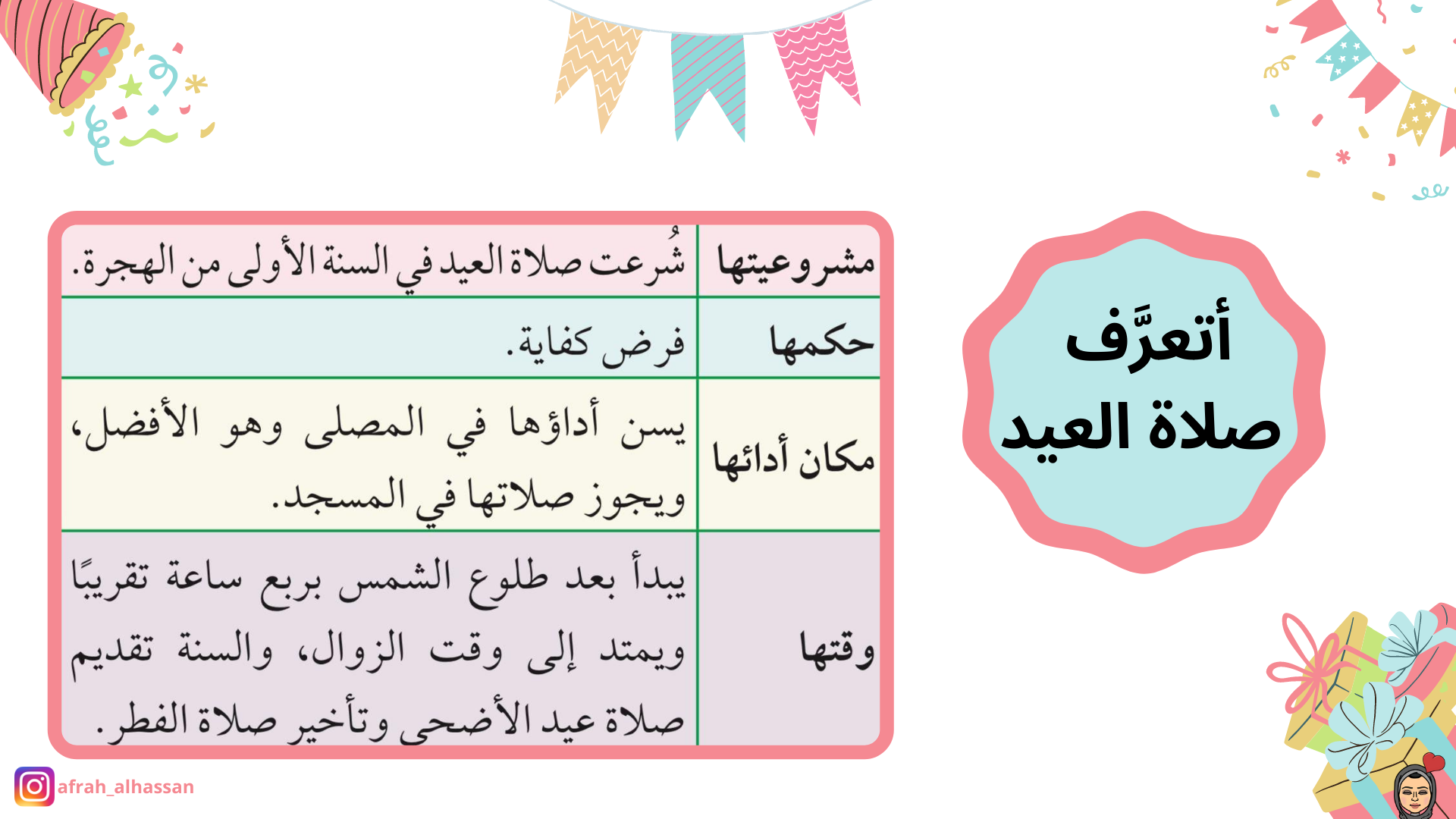 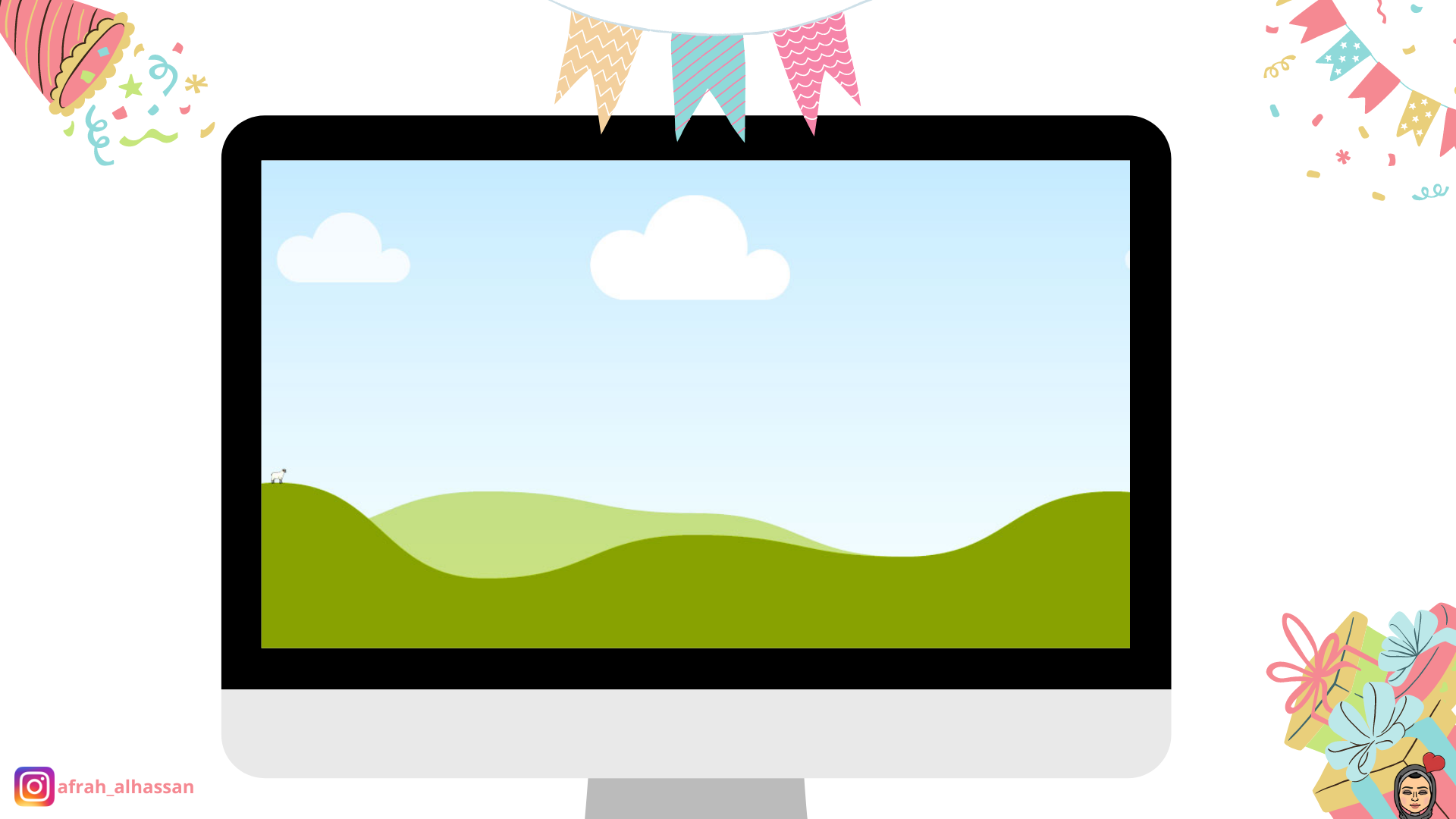 كيفية صلاة العيد
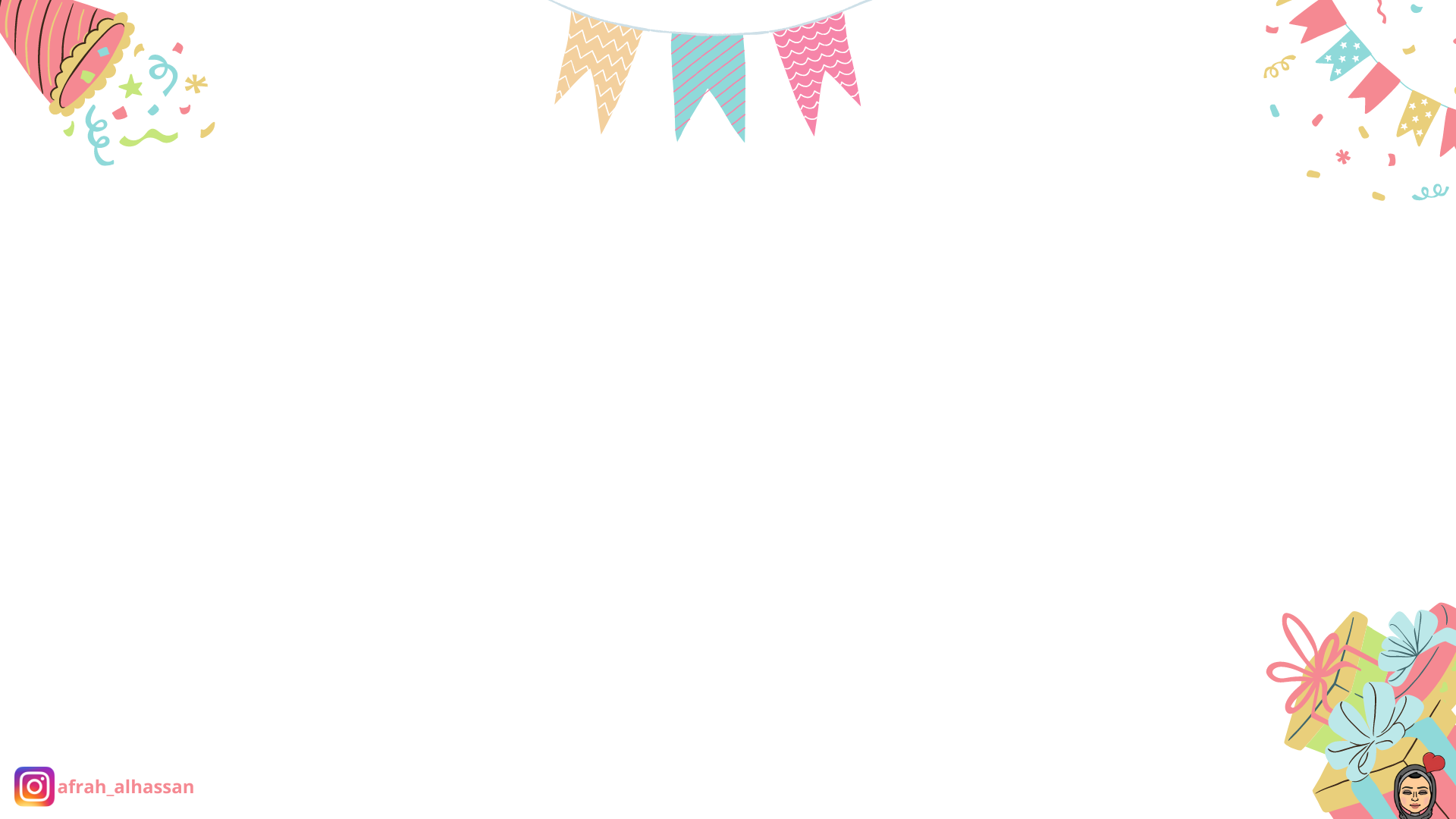 بعض المسائل المتعلقة 
بصلاة العيد
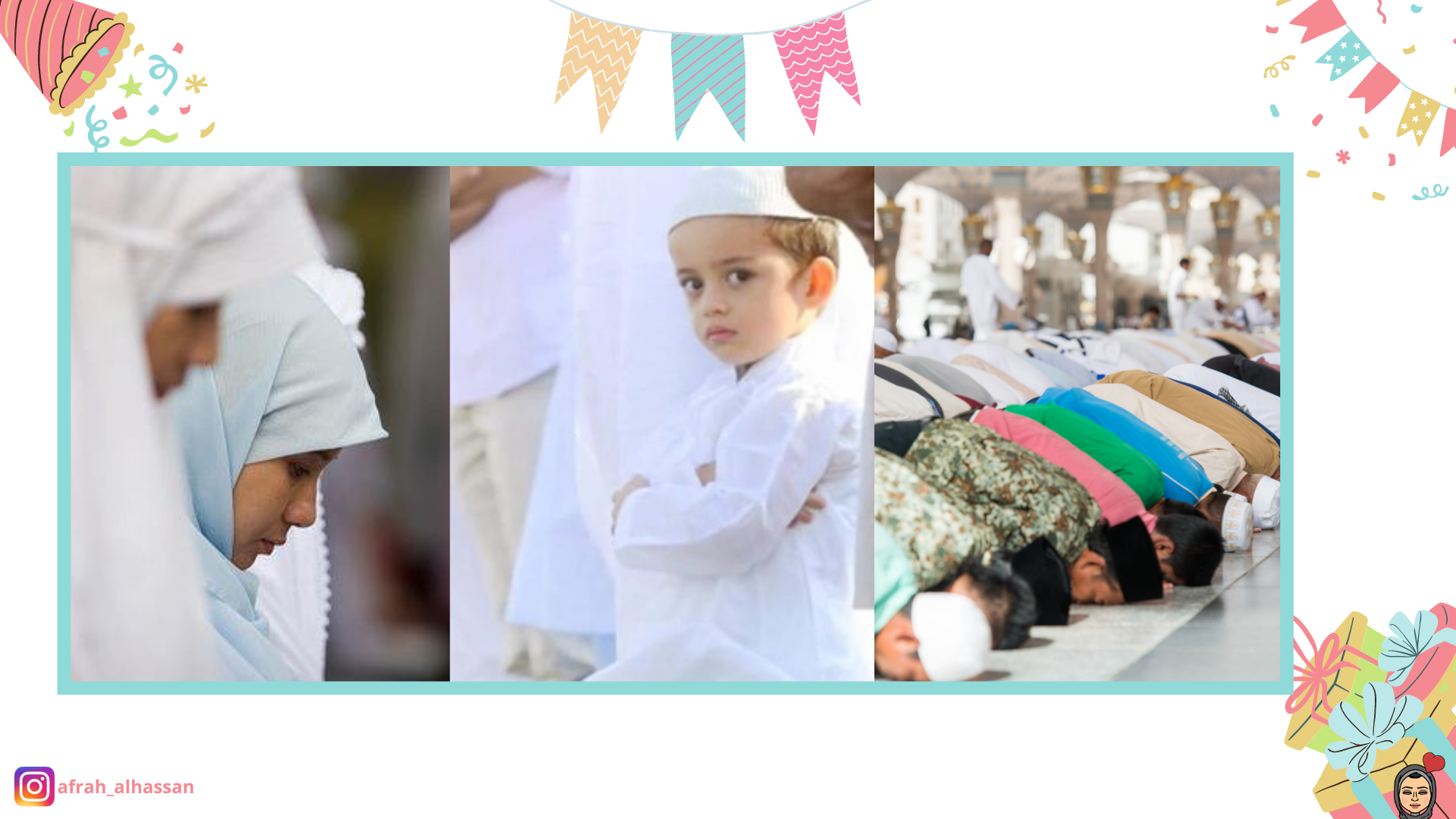 تصح صلاة العيد من الرجال والنساء و الصبيان
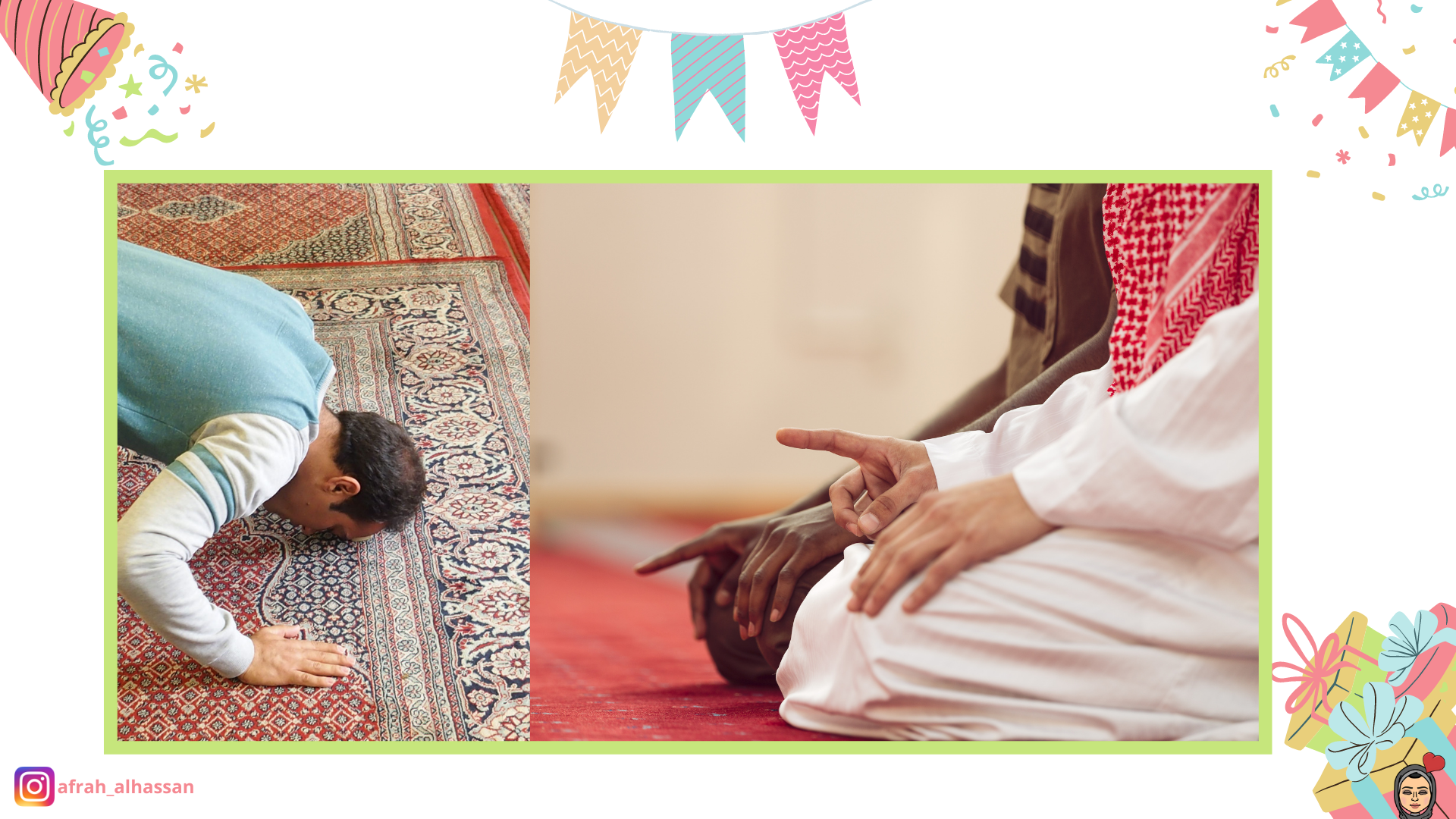 يسن لمن فاتته صلاة العيد أو فاته بعضها,
قضاؤها على صفتها منفرداً أو جماعة
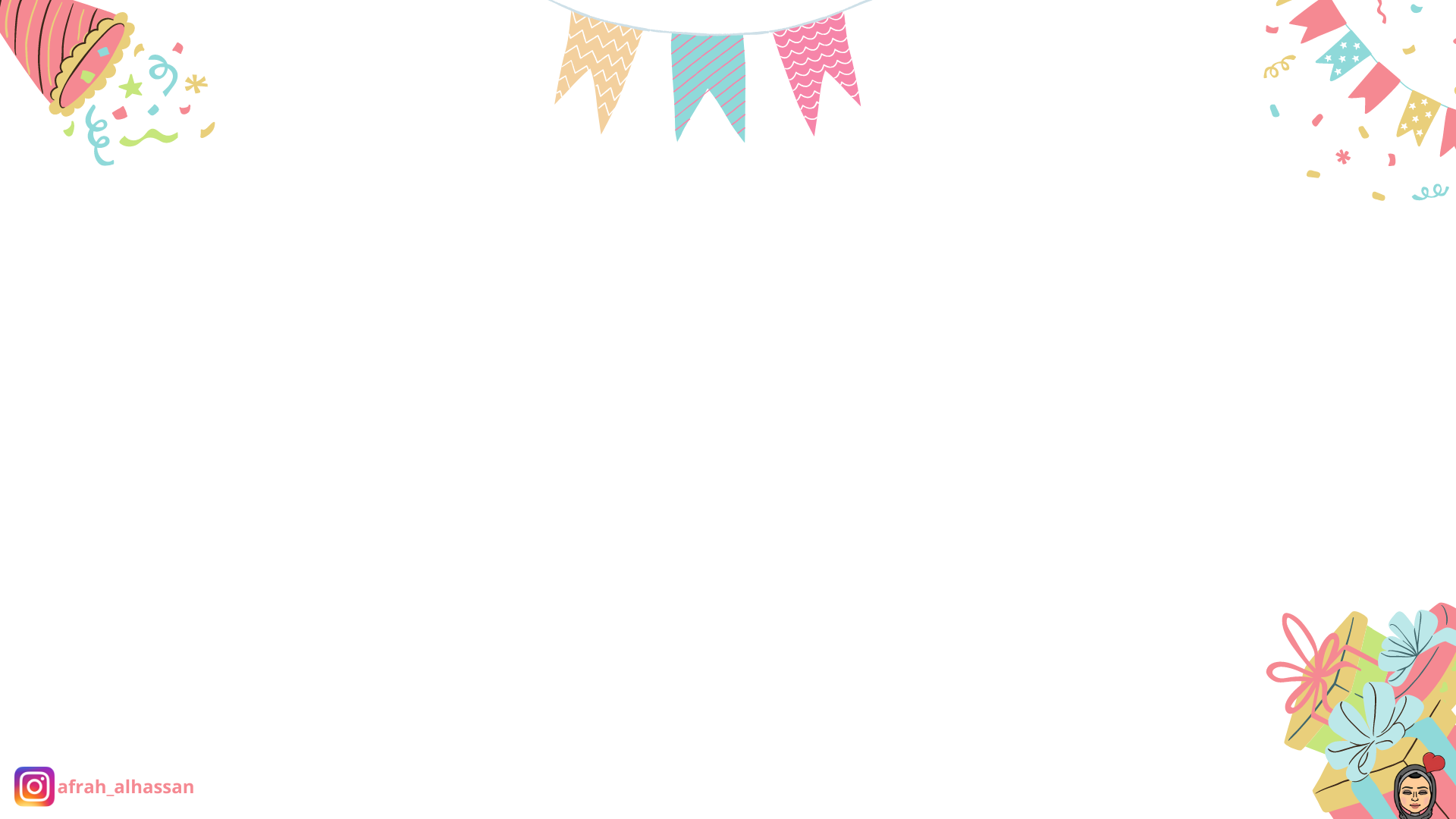 يسن التكبير ليلتي العيدين وعشر من ذي الحجة و أيام التشريق وهو نوعان
التكبير
المقيد
التكبير
 المطلق
أي لم يقيد بوقت محدد
سُمي مقيداً لأنه يتمم عقب كل فريضة صلاها جماعة في عيد الأضحى
في عيد الفطر
في عيد الأضحى
يبدأ من صلاة فجر يوم عرفة إلى آخر أيام التشريق الثلاثة
يسن منذ دخول شهر ذي الحجة إلى آخر اليوم التاسع منه
يسن من غروب شمس آخر يوم من رمضان إلى فراغ الإمام من الخطبة
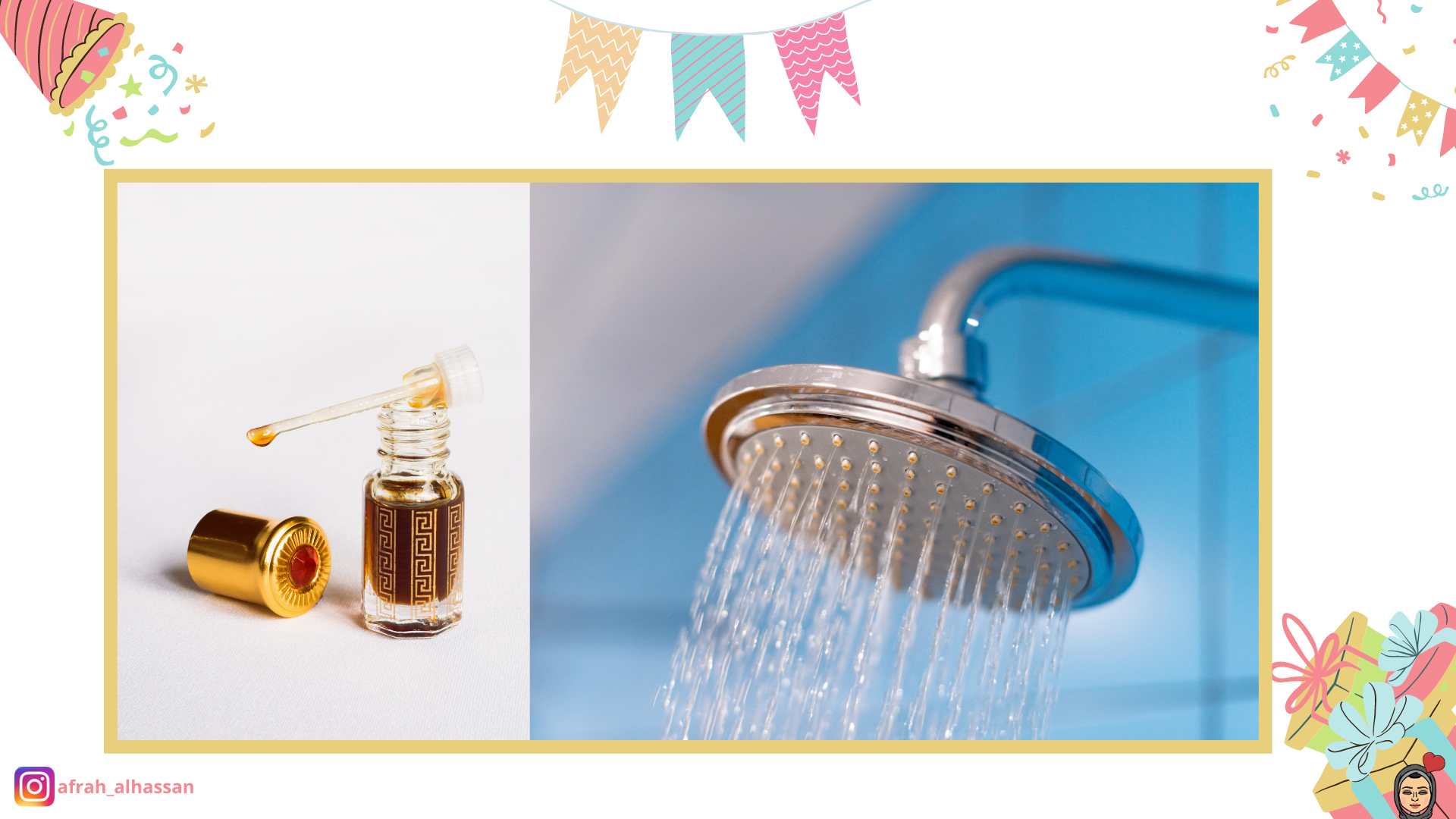 آداب العيد
الغُسل و التطيب
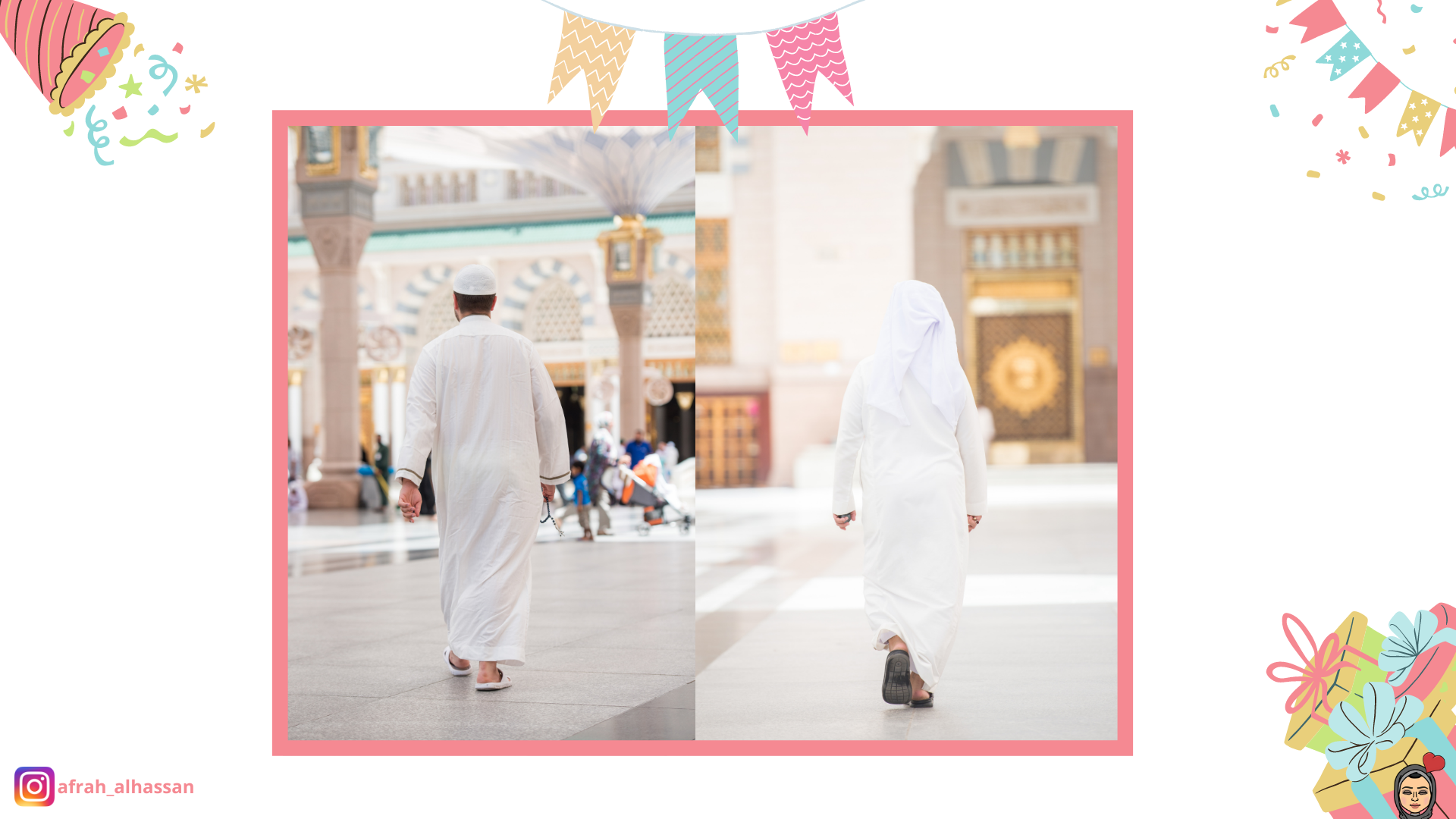 آداب العيد
المشي للصلاة بسكينة ووقار
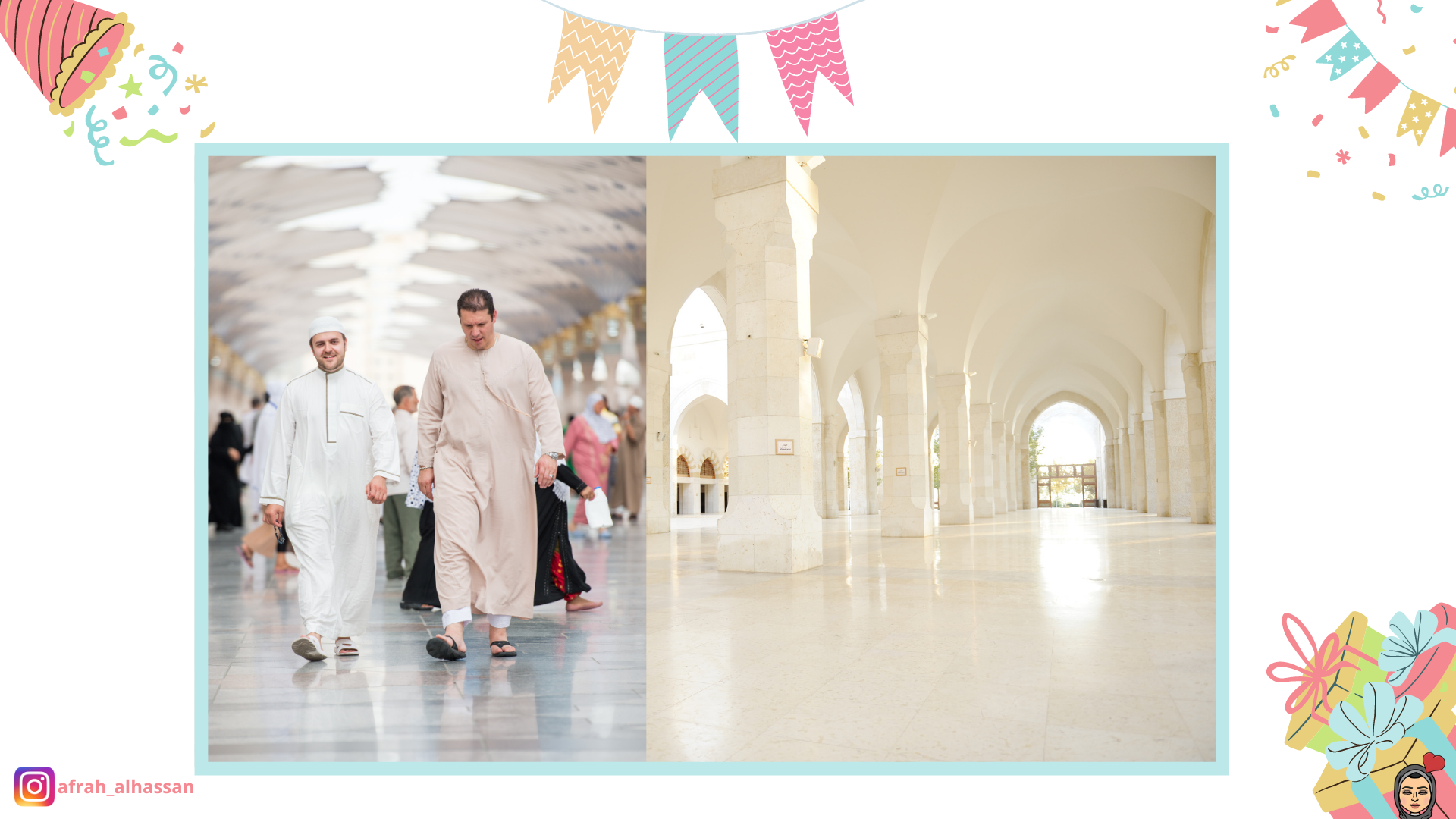 آداب العيد
مخالفة الطريق
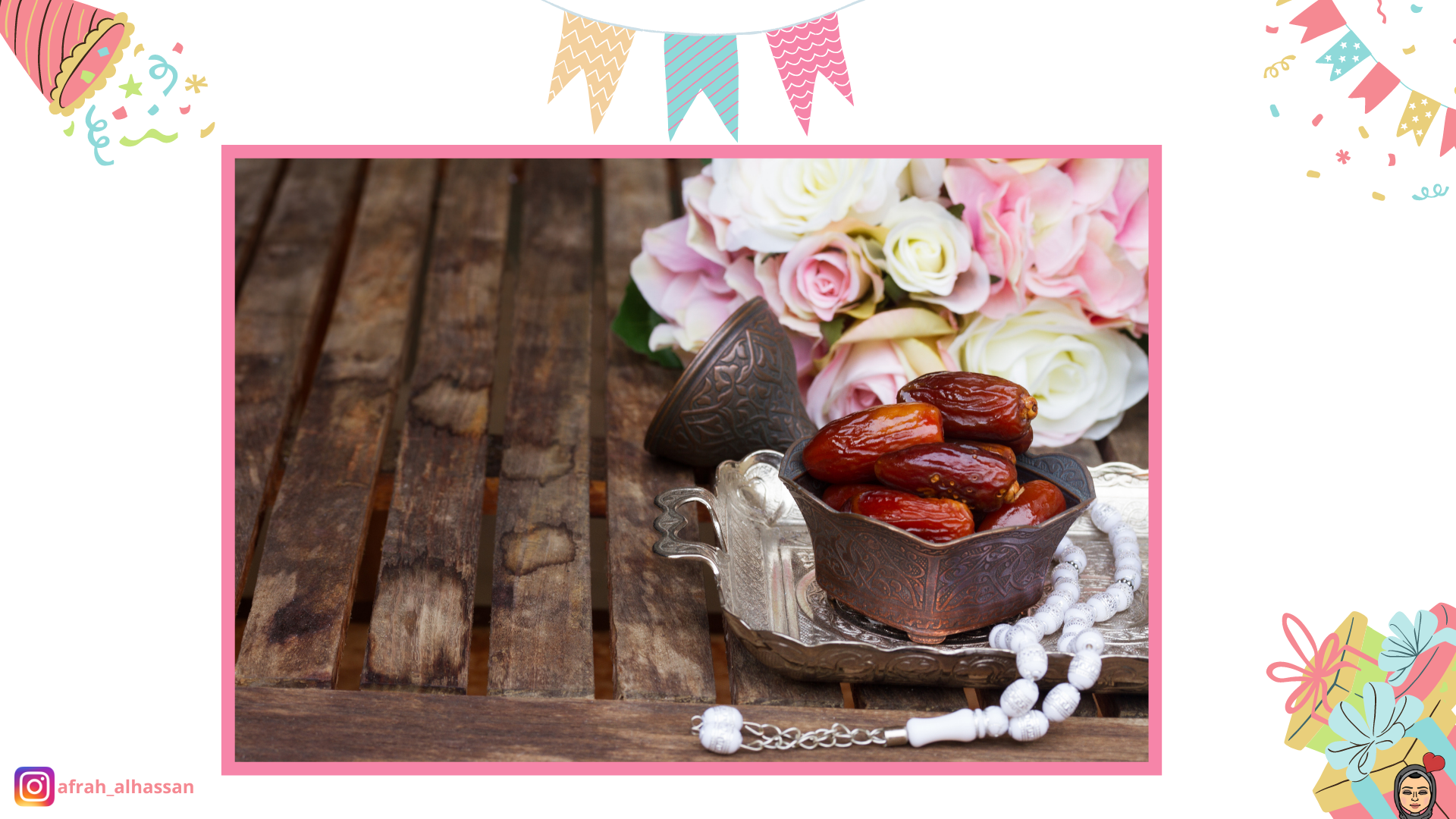 آداب العيد
الأكل قبل الخروج
لصلاة الفطر
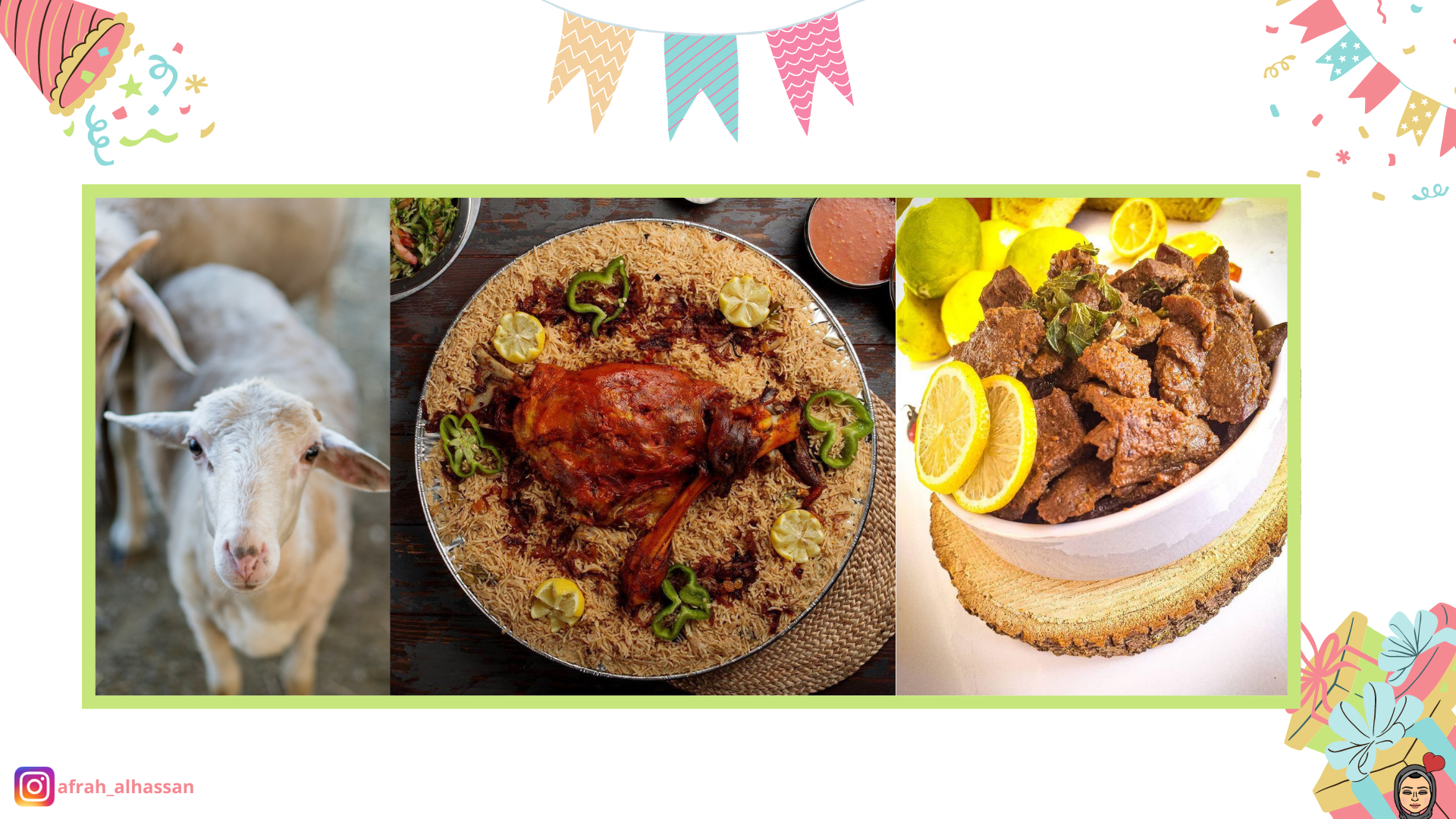 آداب العيد
الأكل من الأضحية بعد صلاة الأضحى
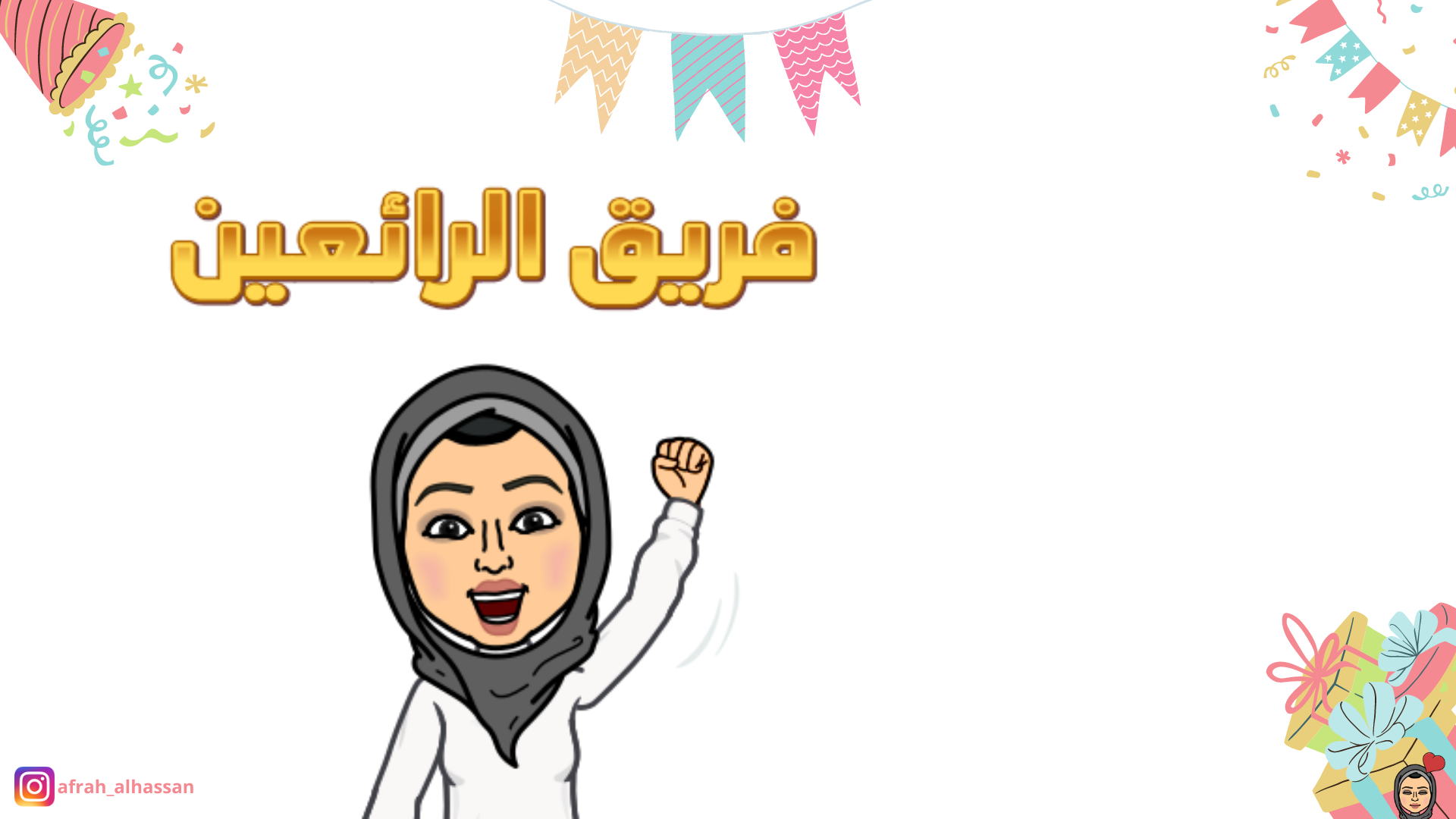 شكراً لمتعلماتي الحبيبات
على حسن الانصات و التفاعل